February 29, 2024Data Pipeline Town Hall
The goal of the webinar is to provide updates on the Data Pipeline, current, and upcoming data collections. These webinars also provide a forum for districts, BOCES, and Administrative Units to have questions answered about Data Pipeline.
1
Colorado Department of EducationIdentity Management (IdM)
Identity Management Site
Frequently Asked Questions
How do I add myself or others to the email listserv for town hall emails and/or a specific collection?
Email lists are dependent on a person’s access rights in IdM. Contact your LAM to get an account or be assigned to a specific collection.
Where can I find the IdM role mappings for Data Pipeline and other applications?
Role Mapping (XLS)
I am a LAM. How do I update the user permissions for someone in my district?
Follow the steps outlined in the IdM Quick Guide for Access Management (DOCX)
Important: Users are not automatically removed from IdM when their email address is no longer active in your district. The LAM must deactivate their IdM account to ensure only designated staff can access CDE’s data reporting system.
2
What is PII?
Student Personally Identifiable Information (PII) is defined by state and federal laws as information that, alone or in combination, personally identifies an individual
This includes direct identifiers (i.e. student and staff names, SASID, EDID, etc.)
Includes information that when combined is identifiable
Colorado’s Student Data Transparency and Security Act outlines requirements for how Student PII is collected, used and shared
See the Data Privacy and Security website for prepared guidance on how to comply with this and other privacy laws.
3
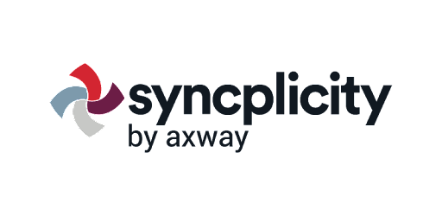 Sharing Data
Use secure methods to transfer any PII to CDE
Contact Data Collection leads with questions about how to transmit PII securely
Each Data Collection leads maintains their own Syncplicity folders for specific collections, reach out to the collection lead for access
Use Syncplicity to encrypt emails to CDE
Avoid sending PII via unencrypted email or to unsecured faxes when sharing data between or within districts
Use Syncplicity to encrypt emails to CDE
Check local policies for restrictions, requirements, etc. regarding PII
Do not use PII in trainings, presentations, etc.
Do not share PII with unauthorized individuals
Do not share passwords
Follow local policies when transmitting PII to any third party
4
Today’s Agenda
5
Open Collections and Upcoming Deadlines in Data Pipeline
6
Open Collections and Upcoming Dates
Data Pipeline Resources: Data Pipeline Collection Dates (XLS)
7
Open Collection and Upcoming Dates cont.
Data Pipeline Resources: Data Pipeline Collection Dates (XLS)
8
Civil Rights Data Collection (CRDC)
Annette Severson
9
Current Status
CRDC deadline extended until March 18th
Issues with their data system have been resolved

For questions or assistance with the collection process, please contact the CRDC Partner Support:

CRDC Partner Support Center
Email: CRDC@aemcorp.com  
Phone: (855) 255-6901
Civil Rights Data Collection
CRDC@aemcorp.com
10
Overall District Status
Civil Rights Data Collection
CRDC@aemcorp.com
11
Questions & Resources:CRDC
CRDC Partner Support Center
Email: CRDC@aemcorp.com  
Phone: (855) 255-6901
12
ACCESS for ELLs SBD
Tara Rhodes
13
Student Biographical Data (SBD) Timeline
SBD Collections
There are four collections, one for each assessment vendor
Details are in the Periodic Collections on the Data Pipeline page
Documents will be updated closer to the collection openings
Timelines are subject to change; please make sure you have users in each collection group to receive emails about the specific collection
ACCESS SBD
sbdsupport@cde.state.co.us
14
WIDA ACCESS for ELLs SBD
WIDA ACCESS for ELLs is the English Language Proficiency assessment.
Students classified as Non-English Proficient (NEP) or Limited English Proficient (LEP) are required to take WIDA ACCESS.  No other students take this assessment.
The assessment is offered in all grades, K-12.
There is an alternate version (Alt-ACCESS) used for students with significant cognitive disabilities.
The testing window starts in January, so the data clean up is earlier than other state assessments.
ACCESS SBD
sbdsupport@cde.state.co.us
15
Changes for 2023-24 ACCESS SBD Collection
Three main changes were made for the 2023-24 collection:
The first change is the addition of a nonbinary category for the gender field. 
The second change is the addition of a Not Tested Reason field to the file layout.
This field provides the reason as to why students did not test. This field is updateable during SBD and blanks are allowed. Please see the file layout for valid values. 
The addition of this field also affected the Do Not Score (DNS) fields. The DNS fields are now not updateable, as any INV cases should have been reported to Assessment during administration.
The third change is the addition of a new failsafe form. 
This failsafe form can be used to submit students to CDE who have newly arrived in the U.S. Please see the file layout and the failsafe form for more instructions. 

Changes are highlighted in yellow on the file layout.
ACCESS SBD
sbdsupport@cde.state.co.us
16
ACCESS for ELLs SBD Collection Documentation
All documentation is on the Data Pipeline Collection page here.
File Layout and Definitions Section: 
The 2023-24 file layout is updated and posted for this collection year. There were three main changes to the file layout from the 22-23 collection year.
Business Rules Section: 
There was the addition or modification of six business rules for the 2023-24 collection year. 
Link to the SBD Manual:
This links to the manual that is applicable for all SBDs and lays out the SBD process step-by-step.
Templates:
The District Transfers Failsafe Form: This is the document used to move students between districts. There was no change from the 22-23 collection year.
This should only be used for students who are in your district’s SBD file but moved out of your district before or during the testing window and DID NOT TEST in your district. 
Do not use the Failsafe form to report any students who tested in your district and moved afterward.  If they moved after testing, the student data should remain in the district where the student tested.
The Add a Newly Arrived to the U.S. Student Failsafe Form: Please use this form to submit students to CDE who: 1. were not included in the Colorado October 1 Count collection, 2. recently arrived to the United States and, 3. enrolled in your district as their first enrollment in the US.
ACCESS SBD
sbdsupport@cde.state.co.us
17
ACCESS for ELLs SBD Tips
Tips for Completing the SBD Process:
If you are new to the SBD collections, please review the SBD manual before beginning any of the collections.
Please also read the SBD File Layout and Definitions document before you begin the SBD Review Process.
Changes from the previous year are highlighted
Not all of the fields in the SBD file layouts are updateable. Please review the file layout to learn which ones are.
The file layout also provides the position, format, and length of fields for the SBD collection as well as valid values.
The business rules document lists all the business rules, but also provides some information on how to fix errors and warnings.
ACCESS SBD
sbdsupport@cde.state.co.us
18
ACCESS SBD: Upcoming Training and Contact
Upcoming Training for ACCESS SBD Only:
March 5, 11:30 a.m. to 12:30 p.m.
Microsoft Teams link
The live session will be recorded and posted to the website for later viewing.
Please contact SBD Support with any questions: 
Email: sbdsupport@cde.state.co.us
Phone: 720.696.0185
ACCESS SBD Website
19
Report Card March
Peter Hoffman
20
Report Card March:Collection Timeline
Report Card March
ReportCard@cde.state.co.us
21
Changes to 2023-2023 Report Card March
HB 21-1221 Jack & Caits Law
6 Fields Added
Updates to this house bill caused a few fields in RCM to be updated.
Link to HB 21-1221
Bullying Policy:  Prohibit Bullying Flag
Bullying Policy:  Define Bullying Flag
Bullying Policy:  Prevention and Intervention Flag
Bullying Policy:  Reporting Flag
Bullying Policy:  Investigating and Responding Flag
Bullying Policy:  Supports and Referrals Flag
3 Fields Removed
Bullying policy:  Biennial Survey Flag
Bullying Policy:  Bullying Prevention Team Flag
Bullying Policy:  Consequences Flag
Report Card March
ReportCard@cde.state.co.us
22
Changes to 2023-2023 Report Card March – New Fields
New fields are all yes or no responses
0 for no
1 for yes
6 Fields Added
Bullying Policy:  Prohibit Bullying Flag - yes or no flag which indicates whether or not your school publicly (e.g., in school handbook, on school website) prohibits bullying, retaliation against those reporting bullying, and making knowingly false accusations of bullying behavior.
Bullying Policy:  Define Bullying Flag - A yes or no flag which indicates whether or not your school publicly defines bullying and how it is different from other forms of aggression.
Bullying Policy:  Prevention and Intervention Flag - yes or no flag which indicates whether or not your school publicly describes its bullying prevention and intervention efforts (e.g., training staff, a team that leads bullying prevention efforts, surveying students on the severity and frequency of bullying).
Bullying Policy:  Reporting Flag - A yes or no flag which indicates whether or not your school publicly describes the ways bullying can be reported to school staff.
Bullying Policy:  Investigating and Responding Flag - A yes or no flag which indicates whether or not your school publicly describes the investigative procedures that the school follows when a report of bullying is made and how the school responds to bullying behavior.
Bullying Policy:  Supports and Referrals Flag - A yes or no flag which indicates whether or not your school publicly describes the supports and referrals provided to students involved in bullying. This includes efforts to:
change the behavior of students engaged in bullying,
support targets of bullying in ways that avoid increasing their likelihood of discipline, and
support witnesses of bullying.
Report Card March
ReportCard@cde.state.co.us
23
2023-2023 Report Card March
IDM Roles
Ways to Submit
RCM~LEAVIEWER
RCM~LEAUSER
RCM~LEAAPPROVER
Only one role can be assigned.  If you are the sole person responsible for the entirety of RCM it is recommended you be assigned the LEA~APPROVER role.
Edit Record
File Upload
Only choose one method, if you use file upload you cannot edit your data later via edit record and vice versa.  Doing so can lead to errors.
COVID Response Remote Learning  Days Reminder
A numeric field which indicates the number of whole and partial days the entire school  was forced to switch from in-person to remote learning as a result of responding to COVID  health and safety concerns. Exclude days when the school was forced to switch from in-person to remote learning as a result of emergency school closures (i.e. due to severe  weather or an emergency facilities issue such as a water leak). Also exclude days when only a portion of the school community was forced to switch to remote learning, for  instance due to the quarantine of a cohort of students.
Report Card March
ReportCard@cde.state.co.us
24
Questions & Resources:Report Card March
Peter Hoffman
720-965-8611
ReportCard@cde.state.co.us
Report Card March Website
25
Human Resources
Dawna Gudka
26
Human Resources HR230 Error Educators Shortage Survey
HR230 Global Error: Educators Shortage survey
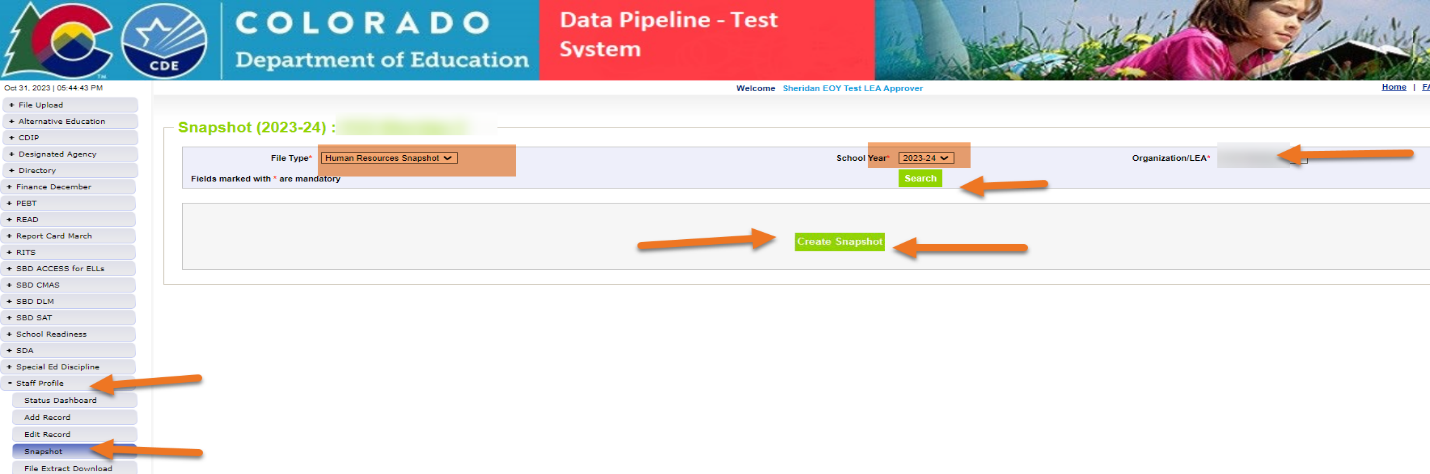 Human Resources Snapshot Collection
Human Resources Data email
27
Human Resources –Submit Process
Human Resources Snapshot Collection
Human Resources Data email
28
Human Resources Snapshot Collection Status
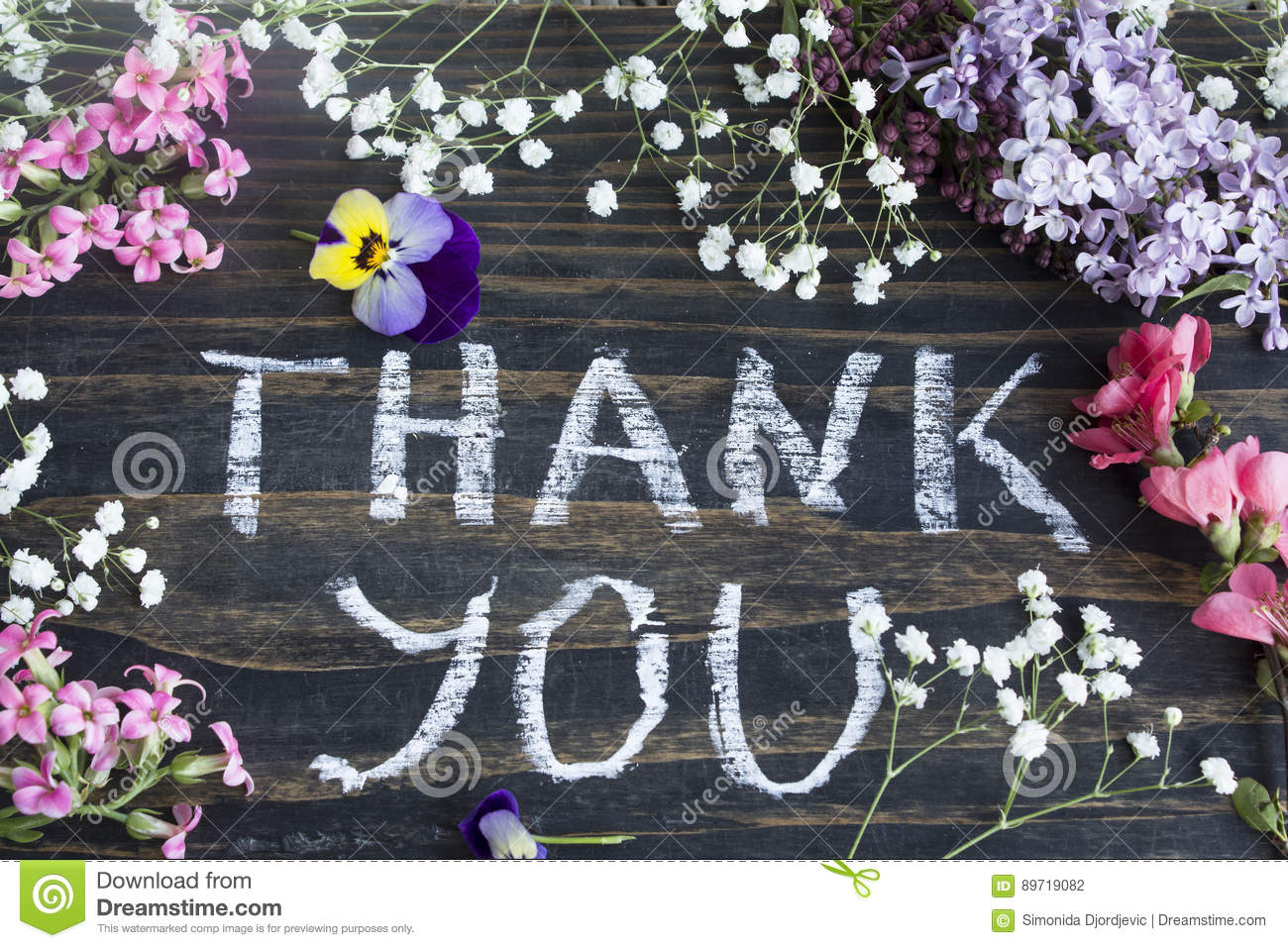 Human Resources Snapshot Collection
Human Resources Data email
29
Questions & Resources:Human Resources
Human Resources Email
Dawna Gudka-collection lead
(303) 598-7901
30
Student Discipline
Dawna Gudka
31
Student Discipline: Collection Timeline
Student Discipline Snapshot
Student Discipline Snapshot email
32
Student Discipline Snapshot CollectionWebsite Resources
Data Pipeline Home Page
Discipline-Interchange website
Student Discipline-Snapshot website
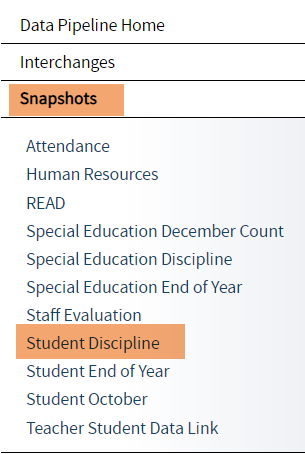 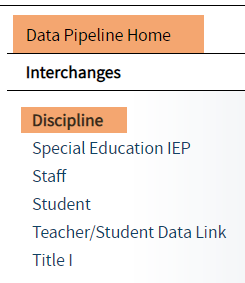 Student Discipline Snapshot Collection
Student Discipline Snapshot Email
33
Student Discipline Snapshot CollectionWhat makes up the Student Discipline Snapshot
Student Discipline Snapshot Collection
Student Discipline Snapshot Email
34
Questions & Resources:Student Discipline
Student Interchange website
Student Demographics file layout
Student School Association file layout

Discipline Interchange website
Discipline file layout
Student Discipline Snapshot website
Student Discipline Snapshot file layout
Dawna Gudka-collection lead
(303) 598-7901
Email Student Discipline Snapshot
35
Student End of Year
Reagan Ward
36
Visit the SEY Website to download the complete SEY Collection Timeline with Training Dates
SEY Collection Timeline:Soft Open Phase
Student End of Year – Reagan Ward
StudentEndOfYear@cde.state.co.us
37
SEY FAQ Highlights
Is the HSED List available?
Yes! This list is updated monthly and currently reflects students who completed their HSED through the end of January 2024.
Available to SEY Respondents in the ‘Student End of Year’ category of reports in CEDAR
Can I report a student as an HSED recipient if they are not on this list?
If you have documentation to show a student has completed their HSED, then yes, report the student with school exit type 93 or 94 to indicate they’ve received their HSED.
Are PK students included in this collection?
Yes, as in prior years, PK students who are receiving educational services from a school in the district are included. These students have Pupil Attendance Information 01-08 and were likely included in Student October.
Should I report a student who enrolled but never attended? It depends
Student has never attended in your district – NO unless…
District provided confirmation of enrollment and attendance to another CO public school. 
Student with school exit 00 in the prior year who did not attend in the current year – YES
Student End of Year – Reagan Ward
StudentEndOfYear@cde.state.co.us
38
CEDAR Reports: Student Profile
Users with LEA Viewer and LEA User permissions to the Student Interchange in IdM
Based on Student Interchange files (DEM, SSA, GG)
Great tools to prepare for SEY collection and other Spring student collections
Some reports only pull data from untagged files
Students with an assigned AYG
Current year untagged DEM/SSA compared to prior year SEY
Once SEY 2024 opens, newly assigned AYGs are reflected based on SEY 2024 snapshot creation
Graduation Guidelines: List of Students – Summary
Current year untagged DEM/SSA compared to all years of available GG
Graduation Guidelines: Student Completion List
Current year untagged DEM/SSA compared to all years of available GG
Student End of Year – Reagan Ward
StudentEndOfYear@cde.state.co.us
39
Questions & Resources:Student End of Year
Reagan Ward
StudentEndOfYear@cde.state.co.us
720-484-9057

Student End of Year Website
Student Interchange Website
Graduation Guidelines Website
40
Reduced Academic Calendar
Jessica Tribbett
41
Reduced Academic Calendar: Requests
Reduced Academic Calendar Requests*
Fewer than 160 contact days
3/6/2024 – 5/10/2024
*Formally the 4 Day School Week
The general process is the same:
Complete Reduced Academic Calendar Request form in Data Pipeline.
If your district is on a district wide improvement plan, you will need to extra documentation to field services via this webform.
Field services and the commissioner will approve by 6/30/2024 and districts will be notified
Reduced Academic Calendar – Jessica Tribbett
DirectoryData@cde.state.co.us
19
Reduced Academic Calendar: Request form field updates
Reduced Academic Calendar – Jessica Tribbett
DirectoryData@cde.state.co.us
19
If blank email me
District Accreditation Rating
Previously district level data
Reduced Academic Calendar: Request form
Reduced Academic Calendar – Jessica Tribbett
DirectoryData@cde.state.co.us
19
Questions & Resources:Reduced Academic Calendar
Questions & ResourcesDirectoryData@cde.state.co.us
45
Thank you for joining today!
46
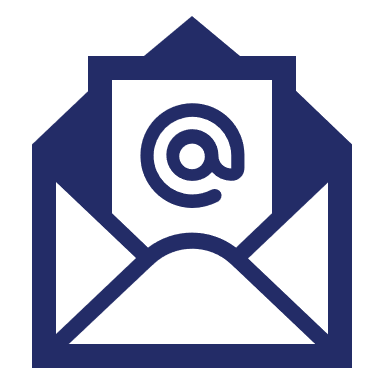 Collection Email Addresses
Additional support has been added to help manage emails for the CDE Team
Some emails may be signed as "Technical Help Support"
The data collection leads you know, and trust are:
Still responding and signing their names as needed
Training & assisting the Technical Help Support staff
Note: These email addresses are also posted on the Data Pipeline website and Contact list for reference
47